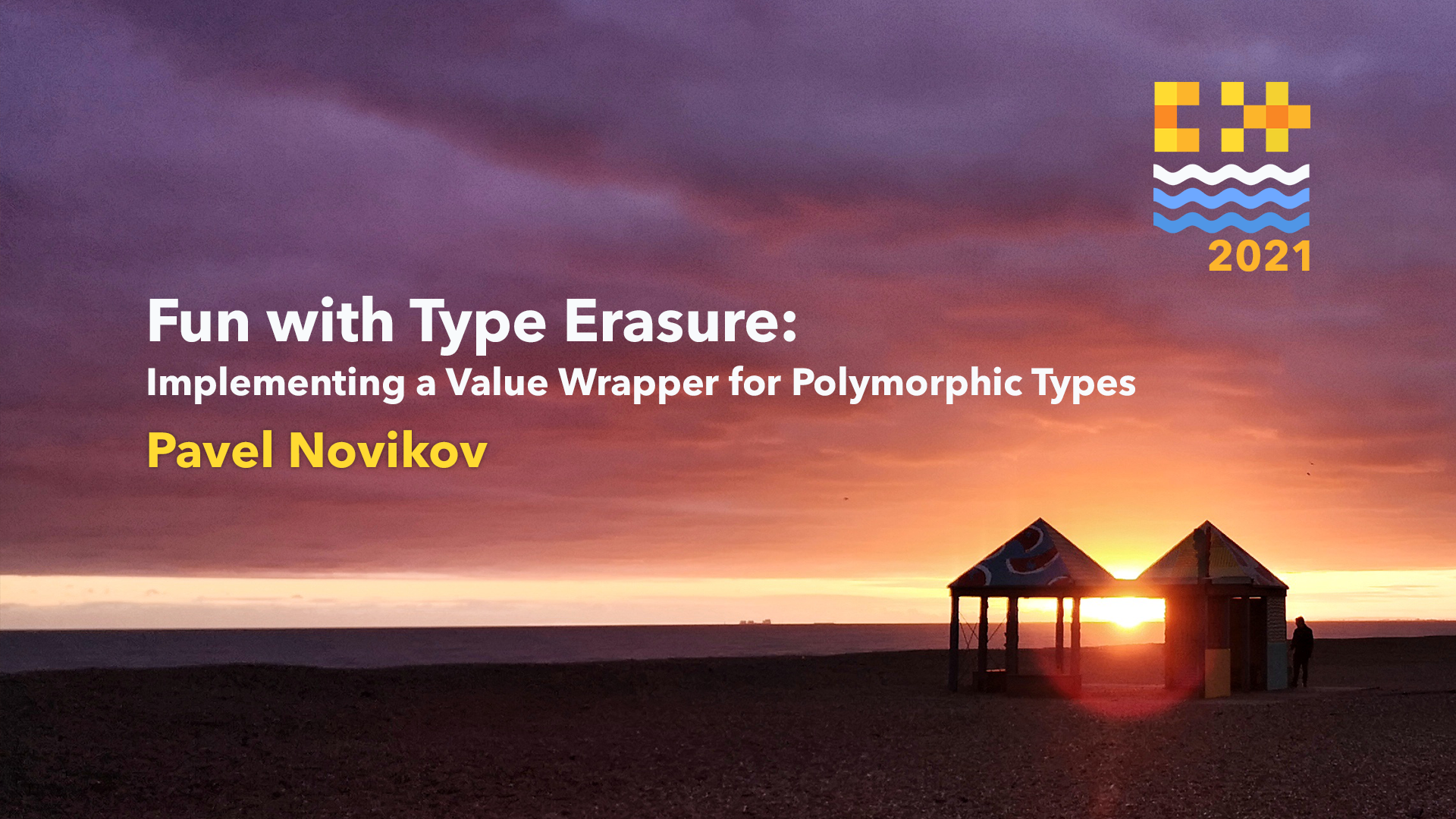 Fun with type erasure:implementing a value wrapper for polymorphic types
Pavel Novikov
@cpp_ape
R&D Align Technology
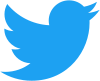 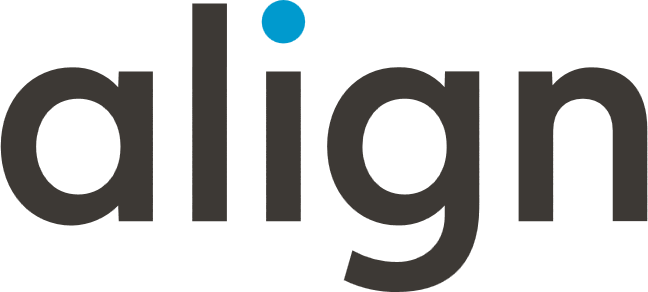 We’ll discuss
a very brief refresher on polymorphism and pointer semantics
most basic value wrapper using std::any
and its drawbacks for this application
minimal implementation of value wrapper
very economical (best value for your bytes!) (get it?)
with small object optimization
what else can we do?
saving pointer to interface
supporting move, copy assign and move assign
adding other features
emplace, and assignment from values
3
The idea
https://www.youtube.com/watch?v=mU_n_ohIHQk
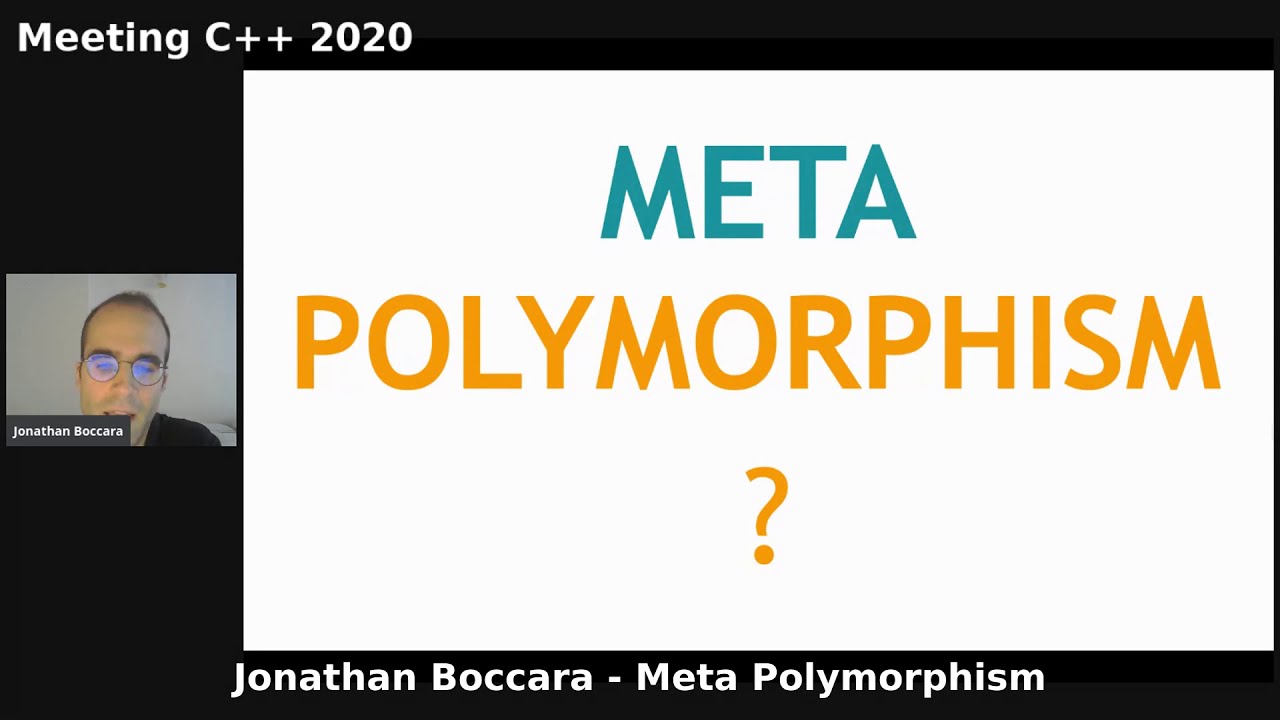 Pointer semantics
struct Shape {
  virtual void draw() = 0;
  virtual void changeSize(float sx, float sy) = 0;
  virtual ~Shape() = default;
};
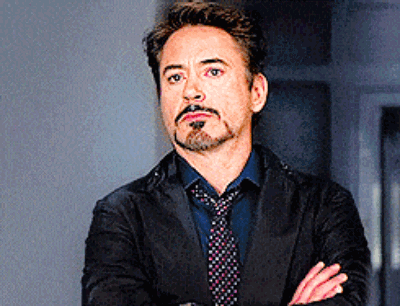 5
Pointer semantics
struct Ellipse : Shape {
  void draw() override;
  void changeSize(float sx, float sy) override;
};

struct Rectangle : Shape {
  void draw() override;
  void changeSize(float sx, float sy) override;
};

struct Star : Shape {
  void draw() override;
  void changeSize(float sx, float sy) override;
};
6
Pointer semantics
std::unique_ptr<Shape> s = std::make_unique<Star>();

pointer/reference semantics
generally can not copy/clone values
generally has to use memory allocation
type erasure happens at this point
7
Pointer semantics
std::vector<std::unique_ptr<Shape>> shapes;
shapes.push_back(std::make_unique<Ellipse>());
shapes.push_back(std::make_unique<Rectangle>());
shapes.push_back(std::make_unique<Star>());

auto &shape1 = shapes[1];
shape1->changeSize(3.f, 5.f);

auto clone = ???
clone.changeSize(4.f, 4.f);
8
Value semantics?
std::vector<ValueWrapper<Shape>> shapes;
shapes.push_back(ValueWrapper<Shape>{ Ellipse{} });
shapes.push_back(ValueWrapper<Shape>{ Rectangle{} });
shapes.push_back(ValueWrapper<Shape>{ Star{} });

auto &shape1 = shapes[1];
shape1.value().changeSize(2.f, 3.f);

auto clone = shape1;
clone.value().changeSize(3.f, 3.f);
9
Value semantics?
std::vector<ValueWrapper<Shape>> shapes;
shapes.emplace_back(Ellipse{});
shapes.emplace_back(Rectangle{});
shapes.emplace_back(Star{});

auto &shape1 = shapes[1];
shape1.value().changeSize(2.f, 3.f);

auto clone = shape1;
clone.value().changeSize(3.f, 3.f);
10
Basic solution
template<typename Interface>
struct ValueWrapper {
  ValueWrapper() noexcept = default;
  template<typename T>
    requires (std::is_base_of_v<Interface, std::decay_t<T>> &&
              !std::is_same_v<std::decay_t<T>, ValueWrapper>)
  explicit ValueWrapper(T &&object) //...
  //...
  Interface &value() { /*...*/ }
  const Interface &value() const { /*...*/ }
  bool hasValue() const { /*...*/ }
private:
  std::any data;
  const Interface &(*getter)(const std::any &) = nullptr;
};
template<typename T,
  std::enable_if_t<std::is_base_of_v<Interface, std::decay_t<T>> &&
    !std::is_same_v<std::decay_t<T>, ValueWrapper>>* = nullptr>
11
Basic solution
//...
template<typename T>
  requires (std::is_base_of_v<Interface, std::decay_t<T>> &&
            !std::is_same_v<std::decay_t<T>, ValueWrapper>)
explicit ValueWrapper(T &&object) :
  data{ std::forward<T>(object) },
  getter{
    [](const std::any &a)->const Interface& {
      return std::any_cast<const std::decay_t<T>&>(a);
    } }
{}
//...
12
Basic solution
//...
Interface &value() {
  return const_cast<Interface&>(getter(data));
}
const Interface &value() const {
  return getter(data);
}

bool hasValue() const {
  return data.has_value();
}
//...
13
Basic solution
init
auto v = ValueWrapper<Shape>{ Star{} };

auto x = v;

auto y = std::move(v);

x = y;

x = std::move(y);

x.value().changeSize(3.f, 3.f);
copy/clone
move
copy assign
move assign
using underlying value
14
Basic solution: drawbacks
const Interface &operator->() const {
  return getter(data);
}
//...
  getter{
    [](const std::any &a)->const Interface& {
      return std::any_cast<const std::decay_t<T>&>(a);
    } }
//...
calling by function pointer
run-time type check
+ another type "un-erasure" call to get a reference
15
Basic solution: drawbacks
small buffer
+ pointer to function table
+ pointer to type info
std::any small object optimization:







* for x64

+ sizeof(getter) for ValueWrapper
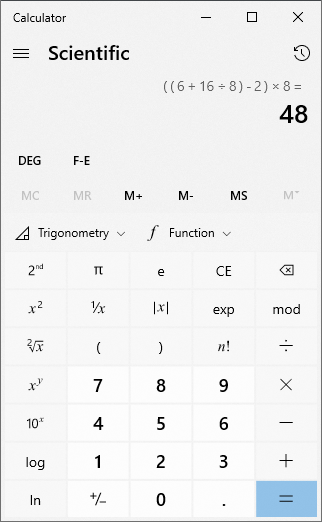 small buffer
+ pointer to function
16
Minimal implementation
template<typename Interface>
struct ValueWrapper {
  ValueWrapper() noexcept = default;
  template<typename T>
    requires (std::is_base_of_v<Interface, std::decay_t<T>>)
  explicit ValueWrapper(T &&object);
  ValueWrapper(const ValueWrapper &other);
  ~ValueWrapper();
  ValueWrapper &operator=(const ValueWrapper &other);
  Interface &value();
  const Interface &value() const;
  bool hasValue() const;
private:
  //...
};
17
Minimal implementation
template<typename Interface>
struct ValueWrapper {
  //...
private:
  static constexpr size_t smallCapacity = 24;
  //...
  union {
    std::byte small[smallCapacity] = {};
    void *big;
  };
  struct Methods;
  const Methods *methods = nullptr;
  //...
};
small buffer + pointer
pointer to function table
18
//...
private:
  static constexpr size_t smallCapacity = 24;

  template<typename T>
  static constexpr bool isSmall =
    sizeof(T) <= smallCapacity &&
    alignof(T) <= alignof(void*);

  union {
    std::byte small[smallCapacity] = {};
    void *big;
  };
  //...
19
//...
private:
  //...
  struct Methods {
    void (*destroy)(ValueWrapper &data) noexcept;
    void (*copyConstruct)(ValueWrapper &dst, const ValueWrapper &src);
    const Interface &(*get)(const ValueWrapper &data) noexcept;
  };
  const Methods *methods = nullptr;

  template<typename T>
  static constexpr Methods getTableForSmallObject();

  template<typename T>
  static constexpr Methods getTableForBigObject();

  template<typename T>
  static constexpr Methods table =
    isSmall<T> ? getTableForSmallObject<T>() : getTableForBigObject<T>();
};
Minimal implementation
template<typename T>
static constexpr Methods getTableForSmallObject() {
  return {
    [](ValueWrapper &v) noexcept {//destroy
      reinterpret_cast<T*>(&v.small)->~T();
    },
    [](ValueWrapper &dst, const ValueWrapper &src) {//copyConstruct
      ::new(dst.small) T{*reinterpret_cast<const T*>(&src.small)};
    },
    [](const ValueWrapper &v) noexcept ->const Interface& {//get
      return *reinterpret_cast<const T*>(&v.small);
    }
  };
}
21
Minimal implementation
template<typename T>
static constexpr Methods getTableForBigObject() {
  return {
    [](ValueWrapper &v) noexcept {//destroy
      delete static_cast<T*>(v.big);
    },
    [](ValueWrapper &dst, const ValueWrapper &src) {//copyConstruct
      dst.big = new T{ *static_cast<const T*>(src.big) };
    },
    [](const ValueWrapper &v) noexcept ->const Interface& {//get
      return *static_cast<const T*>(v.big);
    }
  };
}
22
Minimal implementation
ValueWrapper() noexcept = default;

template<typename T>
  requires (std::is_base_of_v<Interface, std::decay_t<T>>)
explicit ValueWrapper(T &&object) :
  methods{ &table<std::decay_t<T>> }
{
  if constexpr (isSmall<std::decay_t<T>>) {
    ::new(small) std::decay_t<T>{ std::forward<T>(object) };
  }
  else {
    big = new std::decay_t<T>{ std::forward<T>(object) };
  }
}
23
Minimal implementation
ValueWrapper(const ValueWrapper &other) :
  methods{ other.methods }
{
  if (methods)
    methods->copyConstruct(*this, other);
}

~ValueWrapper() {
  if (hasValue())
    methods->destroy(*this);
}
24
Minimal implementation
ValueWrapper &operator=(const ValueWrapper &other) {
  if (&other == this)
    return *this;

  if (hasValue()) {
    methods->destroy(*this);
    methods = nullptr;
  }
  if (other.methods) {
    other.methods->copyConstruct(*this, other);
    methods = other.methods;
  }
  return *this;
}
needed to support self assignment
needed forweak exception guarantee
the order of assignment matters here
25
Minimal implementation
Interface &value() {
  return const_cast<Interface&>(methods->get(*this));
}
const Interface &value() const {
  return methods->get(*this);
}

bool hasValue() const {
  return methods != nullptr;
}
26
Minimal implementation
struct Impl : Iface {
  Impl() { std::cout << "Impl::ctor\n"; }
  Impl(const Impl &) { std::cout << "Impl::copy ctor\n"; }
  Impl(Impl &&) noexcept { std::cout << "Impl::move ctor\n"; }
  ~Impl() { std::cout << "Impl::dtor\n"; }
  Impl &operator=(const Impl &) { std::cout << "Impl::copy =\n"; return *this; }
  Impl &operator=(Impl &&) noexcept { std::cout << "Impl::move =\n"; return *this; }

  void foo() override {
    std::cout << "Impl::foo(): " << data << '\n';
  }

  char data[4] = "abc";
};
27
auto v = ValueWrapper<Iface>{ Impl{} };



auto x = v;

auto y = std::move(v);

x = y;


x = std::move(y);


x->foo();
Impl::ctor
Impl::move ctor
Impl::dtor

Impl::copy ctor

Impl::copy ctor

Impl::dtor
Impl::copy ctor

Impl::dtor
Impl::copy ctor

Impl::foo(): abc

Impl::dtor
Impl::dtor
Impl::dtor
28
Let’s save pointer to interface
const Interface &value() const {
  return methods->get(*this);
}
meh…
29
Let’s save pointer to interface
private:
  //...
  union {
    std::byte small[smallCapacity] = {};
    void *big;
  };

  struct Methods { /*...*/ };
  const Methods *methods = nullptr;

  Interface *interface = nullptr;
  //
30
Let’s save pointer to interface
Interface &value() {
  return *interface;
}
const Interface &value() const {
  return *interface;
}
31
Let’s save pointer to interface
template<typename T>
  requires (std::is_base_of_v<Interface, std::decay_t<T>>)
explicit ValueWrapper(T &&object) :
  methods{ &table<std::decay_t<T>> }
{
  if constexpr (isSmall<std::decay_t<T>>) {
    interface =
      ::new(small) std::decay_t<T>{ std::forward<T>(object) };
  }
  else {
    auto *instance = new std::decay_t<T>{ std::forward<T>(object) };
    big = instance;
    interface = instance;
  }
}
32
Let’s save pointer to interface
struct Methods {
  void (*destroy)(ValueWrapper &data) noexcept;
  void (*copyConstruct)(ValueWrapper &dst, const ValueWrapper &src);
};
removed get
33
Let’s save pointer to interface
template<typename T>
static constexpr Methods getTableForSmallObject() {
  return {
    [](ValueWrapper &v) noexcept {//destroy
      reinterpret_cast<T*>(&v.small)->~T();
    },
    [](ValueWrapper &dst, const ValueWrapper &src) {//copyConstruct
      dst.interface =
        ::new(dst.small) T{*reinterpret_cast<const T*>(&src.small)};
    }
  };
}
34
Let’s save pointer to interface
template<typename T>
static constexpr Methods getTableForBigObject() {
  return {
    [](ValueWrapper &v) noexcept {//destroy
      delete static_cast<T*>(v.big);
    },
    [](ValueWrapper &dst, const ValueWrapper &src) {//copyConstruct
      auto *instance = new T{ *static_cast<const T*>(src.big) };
      dst.big = instance;
      dst.interface = instance;
    }
  };
}
35
Comparison to std::any
MSVC for x64

union {
  unsigned char _TrivialData[56];
  struct {
    union {
      unsigned char _Data[48];
      void* _Ptr;
    };
    const _Any___RTTI* _RTTI;
  };
};
uintptr_t _TypeData;
small buffer for trivial types
small buffer + pointer for other types
pointer to function table
pointer to type info packed with
type category flag in the lower 2 bits
36
Comparison to std::any
libstdc++

union _Arg {
  void *_M_obj;
  const std::type_info *_M_typeinfo;
  any *_M_any;
};
void (*_M_manager)(_Op, const any*, _Arg*);
union {
  void *_M_ptr;
  aligned_storage<sizeof(_M_ptr), alignof(void*)>::type _M_buffer;
};
pointer to "do-all" function
small buffer + pointer
Comparison to std::any
libc++

void *(*__h)(_Action,
             any const*,
             any*,
             const type_info*,
             const void *__fallback_info);
union {
  void *__ptr;
  aligned_storage_t<3 * sizeof(void*),
                    alignment_of<void *>::value> __buf;
};
pointer to "do-all" function
small buffer + pointer
38
Comparison to std::any
ValueWrapper

union {
  std::byte small[smallCapacity];
  void *big;
};
const Methods *methods;
Interface *interface;
small buffer + pointer
pointer to function table
pointer to interface
39
auto v = ValueWrapper<Iface>{ Impl{} };



auto x = v;

auto y = std::move(v);

x = y;


x = std::move(y);


x->foo();
Impl::ctor
Impl::move ctor
Impl::dtor

Impl::copy ctor

Impl::copy ctor

Impl::dtor
Impl::copy ctor

Impl::dtor
Impl::copy ctor

Impl::foo(): abc

Impl::dtor
Impl::dtor
Impl::dtor
40
Let’s move!
template<typename T>
static constexpr bool isSmall =
  sizeof(T) <= smallCapacity &&
  alignof(T) <= alignof(void*) &&
  std::is_nothrow_move_constructible_v<T>;

struct Methods {
  void (*destroy)(ValueWrapper &data) noexcept;
  void (*copyConstruct)(ValueWrapper &dst, const ValueWrapper &src);
  void (*moveConstruct)(ValueWrapper &dst, ValueWrapper &src) noexcept;
};
support noexcept move for small objects
41
template<typename T>
static constexpr Methods getTableForSmallObject() {
  return {
    [](ValueWrapper &v) noexcept {//destroy
      reinterpret_cast<T*>(&v.small)->~T();
    },
    [](ValueWrapper &dst, const ValueWrapper &src) {//copyConstruct
      dst.interface =
        ::new(dst.small) T{*reinterpret_cast<const T*>(&src.small)};
    },
    [](ValueWrapper &dst, ValueWrapper &src) noexcept {//moveConstruct
      dst.interface =
        ::new (dst.small) T{std::move(*reinterpret_cast<T*>(&src.small))};
    }
  };
}
42
template<typename T>
static constexpr Methods getTableForBigObject() {
  return {
    [](ValueWrapper &v) noexcept {//destroy
      delete static_cast<T*>(v.big);
    },
    [](ValueWrapper &dst, const ValueWrapper &src) {//copyConstruct
      auto *instance = new T{ *static_cast<const T*>(src.big) };
      dst.big = instance;
      dst.interface = instance;
    },
    [](ValueWrapper &dst, ValueWrapper &src) noexcept {//moveConstruct
      dst.big = std::exchange(src.big, nullptr);
      dst.interface = std::exchange(src.interface, nullptr);
      src.methods = nullptr;
    }
  };
}
43
ValueWrapper(ValueWrapper &&other) noexcept : methods{ other.methods } {
  if (methods)
    methods->moveConstruct(*this, other);
}

ValueWrapper &operator=(ValueWrapper &&other) noexcept {
  if (&other == this)
    return *this;

  if (hasValue())
    methods->destroy(*this);

  methods = other.methods;
  if (methods)
    methods->moveConstruct(*this, other);

  return *this;
}
44
auto v = ValueWrapper<Iface>{ Impl{} };



auto x = v;

auto y = std::move(v);

x = y;


x = std::move(y);


x->foo();
Impl::ctor
Impl::move ctor
Impl::dtor

Impl::copy ctor

Impl::move ctor

Impl::dtor
Impl::copy ctor

Impl::dtor
Impl::move ctor

Impl::foo(): abc

Impl::dtor
Impl::dtor
Impl::dtor
45
Differences to std::any
Small object move construction:
auto y = std::move(v);
46
Differences to std::any
Small object move assignment:
x = std::move(y);
any & operator=(any && __rhs) _NOEXCEPT {
  any(_VSTD::move(__rhs)).swap(*this);
  return *this;
}

Impl::move ctor
Impl::dtor
Impl::move ctor
Impl::dtor
Impl::move ctor
Impl::dtor
Impl::move ctor
Impl::dtor
Impl::dtor
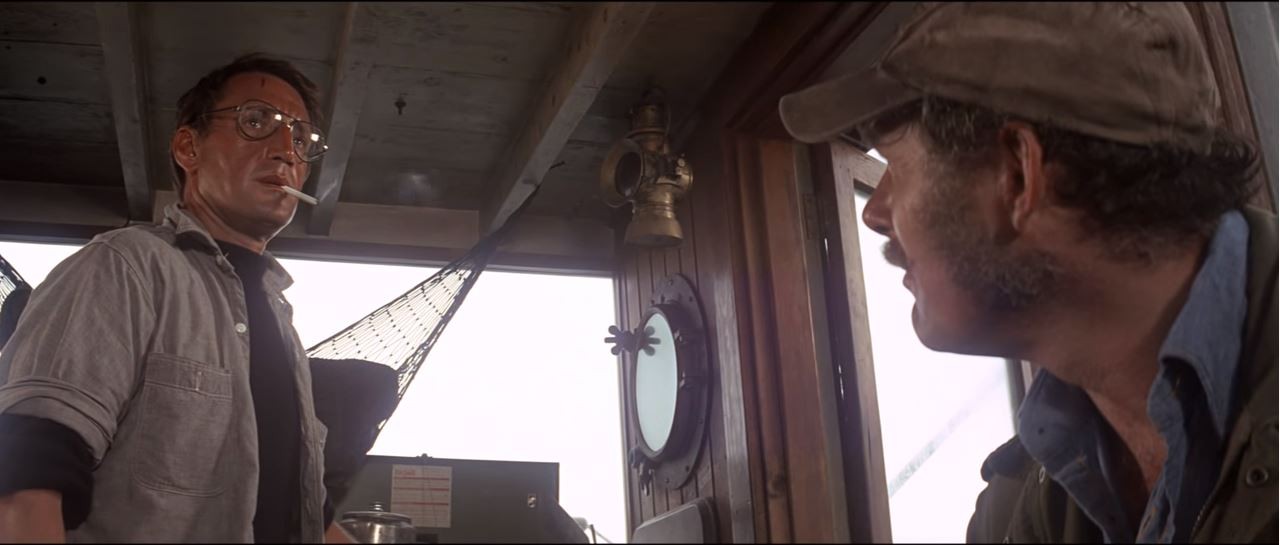 we’re gonna need a bigger slide
Differences to std::any
Small object copy assignment:
x = y;
any & operator=(any const & __rhs) {
  any(__rhs).swap(*this);
  return *this;
}

Impl::copy ctor
Impl::move ctor
Impl::dtor
Impl::move ctor
Impl::dtor
Impl::move ctor
Impl::dtor
Impl::dtor
needed for
strong exception guarantee
auto v = ValueWrapper<Iface>{ Impl{} };



auto x = v;

auto y = std::move(v);

x = y;


x = std::move(y);


x->foo();
Impl::ctor
Impl::move ctor
Impl::dtor

Impl::copy ctor

Impl::move ctor

Impl::dtor
Impl::copy ctor

Impl::dtor
Impl::move ctor

Impl::foo(): abc

Impl::dtor
Impl::dtor
Impl::dtor
49
Assignment support
struct Methods {
  void (*destroy)(ValueWrapper &data) noexcept;
  void (*copyConstruct)(ValueWrapper &dst, const ValueWrapper &src);
  void (*moveConstruct)(ValueWrapper &dst, ValueWrapper &src) noexcept;
  void (*assign)(ValueWrapper &dst, const ValueWrapper &src);
  void (*moveAssign)(ValueWrapper &dst, ValueWrapper &src) noexcept;
};
50
template<typename T>
static constexpr Methods getTableForSmallObject() {
  return {
    [](ValueWrapper &v) noexcept {/*destroy ...*/},
    [](ValueWrapper &dst, const ValueWrapper &src) {/*copyConstruct ...*/},
    [](ValueWrapper &dst, ValueWrapper &src) noexcept {/*moveConstruct ...*/},
    [](ValueWrapper &dst, const ValueWrapper &src) {//assign
      if constexpr (std::is_copy_assignable_v<T>) {
        *reinterpret_cast<T*>(&dst.small) =
          *reinterpret_cast<const T*>(&src.small);
      }
      else {
        reinterpret_cast<T*>(&dst.small)->~T(); // destroy
        dst.interface =
          ::new(dst.small) T{*reinterpret_cast<const T*>(&src.small)}; // copy construct
      }
    },
    [](ValueWrapper &dst, ValueWrapper &src) noexcept {//moveAssign
      if constexpr (std::is_nothrow_move_assignable_v<T>) {
        *reinterpret_cast<T*>(&dst.small) =
          std::move(*reinterpret_cast<T*>(&src.small));
      }
      else {
        reinterpret_cast<T*>(&dst.small)->~T(); // destroy
        dst.interface =
          ::new (dst.small) T{std::move(*reinterpret_cast<T*>(&src.small))}; // move construct
      }
    }
  };
}
51
template<typename T>
static constexpr Methods getTableForSmallObject() {
  return {
    [](ValueWrapper &v) noexcept {/*destroy ...*/},
    [](ValueWrapper &dst, const ValueWrapper &src) {/*copyConstruct ...*/},
    [](ValueWrapper &dst, ValueWrapper &src) noexcept {/*moveConstruct ...*/},
    [](ValueWrapper &dst, const ValueWrapper &src) {//assign
      if constexpr (std::is_copy_assignable_v<T>) {
        *reinterpret_cast<T*>(&dst.small) =
          *reinterpret_cast<const T*>(&src.small);
      }
      else {
        reinterpret_cast<T*>(&dst.small)->~T(); // destroy
        dst.interface =
          ::new(dst.small) T{*reinterpret_cast<const T*>(&src.small)}; // copy construct
      }
    },
    [](ValueWrapper &dst, ValueWrapper &src) noexcept {//moveAssign
      if constexpr (std::is_nothrow_move_assignable_v<T>) {
        *reinterpret_cast<T*>(&dst.small) =
          std::move(*reinterpret_cast<T*>(&src.small));
      }
      else {
        reinterpret_cast<T*>(&dst.small)->~T(); // destroy
        dst.interface =
          ::new (dst.small) T{std::move(*reinterpret_cast<T*>(&src.small))}; // move construct
      }
    }
  };
}
static constexpr Methods getTableForSmallObject() {
[](ValueWrapper &dst, const ValueWrapper &src) {//assign
  if constexpr (std::is_copy_assignable_v<T>) {
    *reinterpret_cast<T*>(&dst.small) =
      *reinterpret_cast<const T*>(&src.small);
  }
  else {
    reinterpret_cast<T*>(&dst.small)->~T(); // destroy
    dst.interface =
      // copy construct
      ::new(dst.small) T{*reinterpret_cast<const T*>(&src.small)};
  }
},
52
template<typename T>
static constexpr Methods getTableForSmallObject() {
  return {
    [](ValueWrapper &v) noexcept {/*destroy ...*/},
    [](ValueWrapper &dst, const ValueWrapper &src) {/*copyConstruct ...*/},
    [](ValueWrapper &dst, ValueWrapper &src) noexcept {/*moveConstruct ...*/},
    [](ValueWrapper &dst, const ValueWrapper &src) {//assign
      if constexpr (std::is_copy_assignable_v<T>) {
        *reinterpret_cast<T*>(&dst.small) =
          *reinterpret_cast<const T*>(&src.small);
      }
      else {
        reinterpret_cast<T*>(&dst.small)->~T(); // destroy
        dst.interface =
          ::new(dst.small) T{*reinterpret_cast<const T*>(&src.small)}; // copy construct
      }
    },
    [](ValueWrapper &dst, ValueWrapper &src) noexcept {//moveAssign
      if constexpr (std::is_nothrow_move_assignable_v<T>) {
        *reinterpret_cast<T*>(&dst.small) =
          std::move(*reinterpret_cast<T*>(&src.small));
      }
      else {
        reinterpret_cast<T*>(&dst.small)->~T(); // destroy
        dst.interface =
          ::new (dst.small) T{std::move(*reinterpret_cast<T*>(&src.small))}; // move construct
      }
    }
  };
}
static constexpr Methods getTableForSmallObject() {
[](ValueWrapper &dst, ValueWrapper &src) noexcept {//moveAssign
  if constexpr (std::is_nothrow_move_assignable_v<T>) {
    *reinterpret_cast<T*>(&dst.small) =
      std::move(*reinterpret_cast<T*>(&src.small));
  }
  else {
    reinterpret_cast<T*>(&dst.small)->~T(); // destroy
    dst.interface =
      // move construct
      ::new (dst.small) T{std::move(*reinterpret_cast<T*>(&src.small))};
  }
}
53
template<typename T>
static constexpr Methods getTableForBigObject() {
  return {
    [](ValueWrapper &v) noexcept {/*destroy ...*/},
    [](ValueWrapper &dst, const ValueWrapper &src) {/*copyConstruct ...*/},
    [](ValueWrapper &dst, ValueWrapper &src) noexcept {/*moveConstruct ...*/},
    [](ValueWrapper &dst, const ValueWrapper &src) {//assign
      if constexpr (std::is_copy_assignable_v<T>) {
        *static_cast<T*>(dst.big) = *static_cast<const T*>(src.big);
      }
      else {
        delete static_cast<T*>(dst.big); // destroy
        auto *instance = new T{ *static_cast<const T*>(src.big) };
        dst.big = instance; // copy construct
        dst.interface = instance;
      }
    },
    [](ValueWrapper &dst, ValueWrapper &src) noexcept {//moveAssign
      if constexpr (std::is_nothrow_move_assignable_v<T>) {
        *static_cast<T *>(dst.big) = std::move(*static_cast<T *>(src.big));
      }
      else {
        delete static_cast<T *>(dst.big); // destroy
        dst.big = std::exchange(src.big, nullptr); // move
        dst.interface = std::exchange(src.interface, nullptr);
        src.methods = nullptr;
      }
    }
  };
}
54
template<typename T>
static constexpr Methods getTableForBigObject() {
  return {
    [](ValueWrapper &v) noexcept {/*destroy ...*/},
    [](ValueWrapper &dst, const ValueWrapper &src) {/*copyConstruct ...*/},
    [](ValueWrapper &dst, ValueWrapper &src) noexcept {/*moveConstruct ...*/},
    [](ValueWrapper &dst, const ValueWrapper &src) {//assign
      if constexpr (std::is_copy_assignable_v<T>) {
        *static_cast<T*>(dst.big) = *static_cast<const T*>(src.big);
      }
      else {
        delete static_cast<T*>(dst.big); // destroy
        auto *instance = new T{ *static_cast<const T*>(src.big) };
        dst.big = instance; // copy construct
        dst.interface = instance;
      }
    },
    [](ValueWrapper &dst, ValueWrapper &src) noexcept {//moveAssign
      if constexpr (std::is_nothrow_move_assignable_v<T>) {
        *static_cast<T *>(dst.big) = std::move(*static_cast<T *>(src.big));
      }
      else {
        delete static_cast<T *>(dst.big); // destroy
        dst.big = std::exchange(src.big, nullptr); // move
        dst.interface = std::exchange(src.interface, nullptr);
        src.methods = nullptr;
      }
    }
  };
}
static constexpr Methods getTableForBigObject() {
[](ValueWrapper &dst, const ValueWrapper &src) {//assign
  if constexpr (std::is_copy_assignable_v<T>) {
    *static_cast<T*>(dst.big) = *static_cast<const T*>(src.big);
  }
  else {
    delete static_cast<T*>(dst.big); // destroy
    auto *instance = new T{ *static_cast<const T*>(src.big) };
    dst.big = instance; // copy construct
    dst.interface = instance;
  }
},
55
template<typename T>
static constexpr Methods getTableForBigObject() {
  return {
    [](ValueWrapper &v) noexcept {/*destroy ...*/},
    [](ValueWrapper &dst, const ValueWrapper &src) {/*copyConstruct ...*/},
    [](ValueWrapper &dst, ValueWrapper &src) noexcept {/*moveConstruct ...*/},
    [](ValueWrapper &dst, const ValueWrapper &src) {//assign
      if constexpr (std::is_copy_assignable_v<T>) {
        *static_cast<T*>(dst.big) = *static_cast<const T*>(src.big);
      }
      else {
        delete static_cast<T*>(dst.big); // destroy
        auto *instance = new T{ *static_cast<const T*>(src.big) };
        dst.big = instance; // copy construct
        dst.interface = instance;
      }
    },
    [](ValueWrapper &dst, ValueWrapper &src) noexcept {//moveAssign
      if constexpr (std::is_nothrow_move_assignable_v<T>) {
        *static_cast<T *>(dst.big) = std::move(*static_cast<T *>(src.big));
      }
      else {
        delete static_cast<T *>(dst.big); // destroy
        dst.big = std::exchange(src.big, nullptr); // move
        dst.interface = std::exchange(src.interface, nullptr);
        src.methods = nullptr;
      }
    }
  };
}
static constexpr Methods getTableForBigObject() {
[](ValueWrapper &dst, ValueWrapper &src) noexcept {//moveAssign
  if constexpr (std::is_nothrow_move_assignable_v<T>) {
    *static_cast<T *>(dst.big) = std::move(*static_cast<T *>(src.big));
  }
  else {
    delete static_cast<T *>(dst.big); // destroy
    dst.big = std::exchange(src.big, nullptr); // move
    dst.interface = std::exchange(src.interface, nullptr);
    src.methods = nullptr;
  }
}
56
Assignment support
ValueWrapper &operator=(const ValueWrapper &other) {
  if (hasValue()) {
    if (methods == other.methods) {
      methods->assign(*this, other);
      return *this;
    }
    methods->destroy(*this);
    methods = nullptr;
  }

  if (other.methods) {
    other.methods->copyConstruct(*this, other);
    methods = other.methods;
  }
  return *this;
}
57
Assignment support
ValueWrapper &operator=(ValueWrapper &&other) noexcept {
  if (hasValue()) {
    if (methods == other.methods) {
      methods->moveAssign(*this, other);
      return *this;
    }

    methods->destroy(*this);
  }

  methods = other.methods;
  if (methods)
    methods->moveConstruct(*this, other);

  return *this;
}
58
auto v = ValueWrapper<Iface>{ Impl{} };



auto x = v;

auto y = std::move(v);

x = y;

x = std::move(y);

x->foo();
Impl::ctor
Impl::move ctor
Impl::dtor

Impl::copy ctor

Impl::move ctor

Impl::copy =

Impl::move =

Impl::foo(): abc

Impl::dtor
Impl::dtor
Impl::dtor
59
Other features
emplace
value assignment
60
template<typename T, typename... Args>
  requires (std::is_base_of_v<Interface, std::decay_t<T>>)
std::decay_t<T> &emplace(Args&&...args) {
  if (hasValue()) {
    methods->destroy(*this);
    methods = nullptr;
  }

  T *instance = nullptr;
  if constexpr (isSmall<std::decay_t<T>>) {
    instance = ::new(small) std::decay_t<T>{ std::forward<Args>(args)... };
  }
  else {
    instance = new std::decay_t<T>{ std::forward<Args>(args)... };
    big = instance;
  }
  methods = &table<std::decay_t<T>>;
  interface = instance;
  return *instance;
}
61
template<typename T>
  requires (std::is_base_of_v<Interface, std::decay_t<T>>)
ValueWrapper &operator=(T &&object) {
  if constexpr (std::is_assignable_v<std::decay_t<T>, T&&>) {
    if (methods == &table<std::decay_t<T>>) {
      if constexpr (isSmall<std::decay_t<T>>) {
        *reinterpret_cast<T*>(&small) = std::forward<T>(object);
      }
      else {
        *static_cast<T*>(big) = std::forward<T>(object);
      }
      return *this;
    }
  }

  if (hasValue()) {
    methods->destroy(*this);
    methods = nullptr;
  }

  construct(std::forward<T>(object));
  methods = &table<std::decay_t<T>>;

  return *this;
}
62
template<typename T>
  requires (std::is_base_of_v<Interface, std::decay_t<T>>)
ValueWrapper &operator=(T &&object) {
  if constexpr (std::is_assignable_v<std::decay_t<T>, T&&>) {
    if (methods == &table<std::decay_t<T>>) {
      if constexpr (isSmall<std::decay_t<T>>) {
        *reinterpret_cast<T*>(&small) = std::forward<T>(object);
      }
      else {
        *static_cast<T*>(big) = std::forward<T>(object);
      }
      return *this;
    }
  }

  if (hasValue()) {
    methods->destroy(*this);
    methods = nullptr;
  }

  construct(std::forward<T>(object));
  methods = &table<std::decay_t<T>>;

  return *this;
}
ValueWrapper &operator=(T &&object) {
if constexpr (std::is_assignable_v<std::decay_t<T>, T&&>) {
  if (methods == &table<std::decay_t<T>>) {
    if constexpr (isSmall<std::decay_t<T>>) {
      *reinterpret_cast<T*>(&small) = std::forward<T>(object);
    }
    else {
      *static_cast<T*>(big) = std::forward<T>(object);
    }
    return *this;
  }
}
63
template<typename T>
  requires (std::is_base_of_v<Interface, std::decay_t<T>>)
ValueWrapper &operator=(T &&object) {
  if constexpr (std::is_assignable_v<std::decay_t<T>, T&&>) {
    if (methods == &table<std::decay_t<T>>) {
      if constexpr (isSmall<std::decay_t<T>>) {
        *reinterpret_cast<T*>(&small) = std::forward<T>(object);
      }
      else {
        *static_cast<T*>(big) = std::forward<T>(object);
      }
      return *this;
    }
  }

  if (hasValue()) {
    methods->destroy(*this);
    methods = nullptr;
  }

  construct(std::forward<T>(object));
  methods = &table<std::decay_t<T>>;

  return *this;
}
ValueWrapper &operator=(T &&object) {
if (hasValue()) {
  methods->destroy(*this);
  methods = nullptr;
}

construct(std::forward<T>(object));
methods = &table<std::decay_t<T>>;

return *this;
64
Value assignment
private:
  //...
  template<typename T>
  void construct(T &&object) {
    if constexpr (isSmall<std::decay_t<T>>) {
      interface =
        ::new(small) std::decay_t<T>{ std::forward<T>(object) };
    }
    else {
      auto *instance = new std::decay_t<T>{ std::forward<T>(object) };
      big = instance;
      interface = instance;
    }
  }
65
Refactored constructor
template<typename T>
  requires (std::is_base_of_v<Interface, std::decay_t<T>>)
explicit ValueWrapper(T &&object) :
  methods{ &table<std::decay_t<T>> }
{
  construct(std::forward<T>(object));
}
66
What else?
enforce everywhere that the value type must be copy-constructible
to be modeled after interface of std::any
add to all functions where value type is concerned:
requires (std::is_copy_constructible_v<std::decay_t<T>>)
in-place construction?
reset?
x = {};
swap?
experiment with function tables vs. "do-all" functions?
performance?
binary size?
67
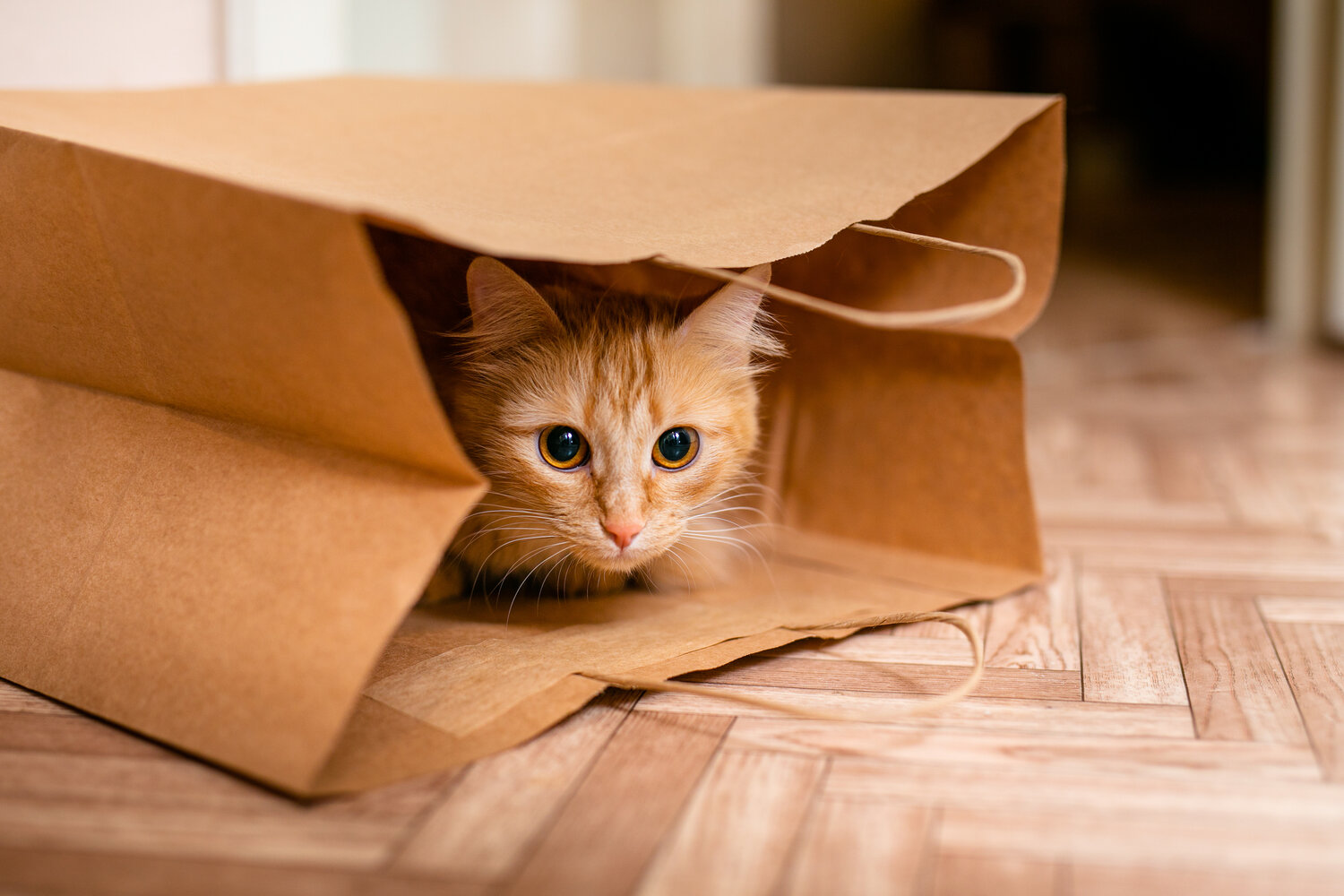 Thanks for listening!
Fun with type erasure:implementing a value wrapper for polymorphic types
Pavel Novikov
@cpp_ape
R&D Align Technology


Thanks to Arthur O'Dwyer for feedback!


Slides: https://git.io/JcTV1
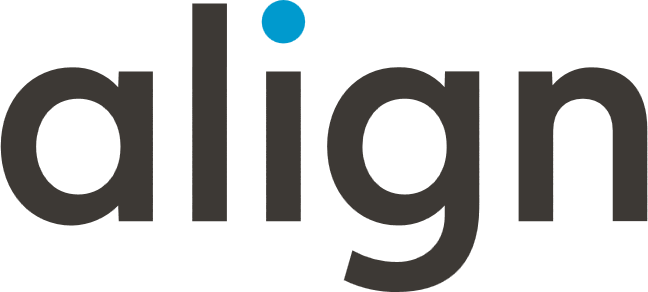 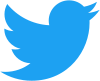 69